TABOR PROSTOVOLJCEV
FIESA 
(27.-29.9.2019)
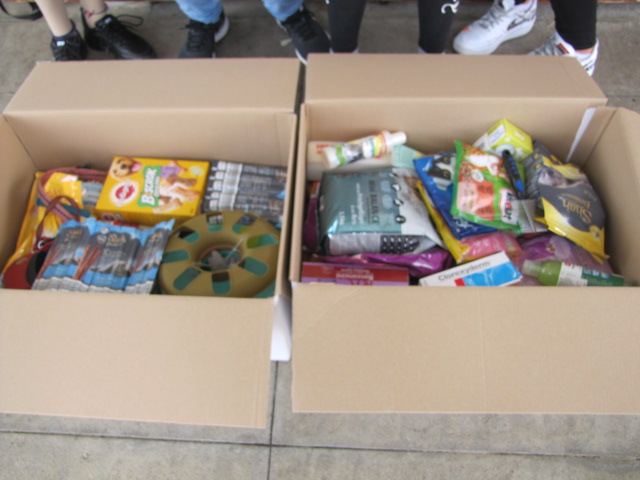 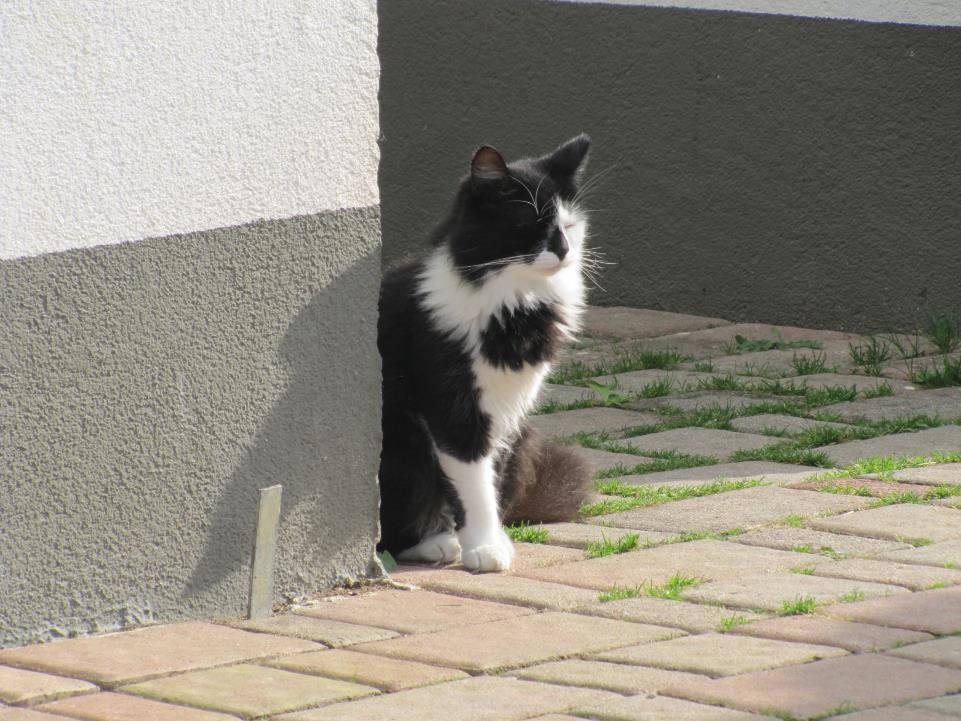 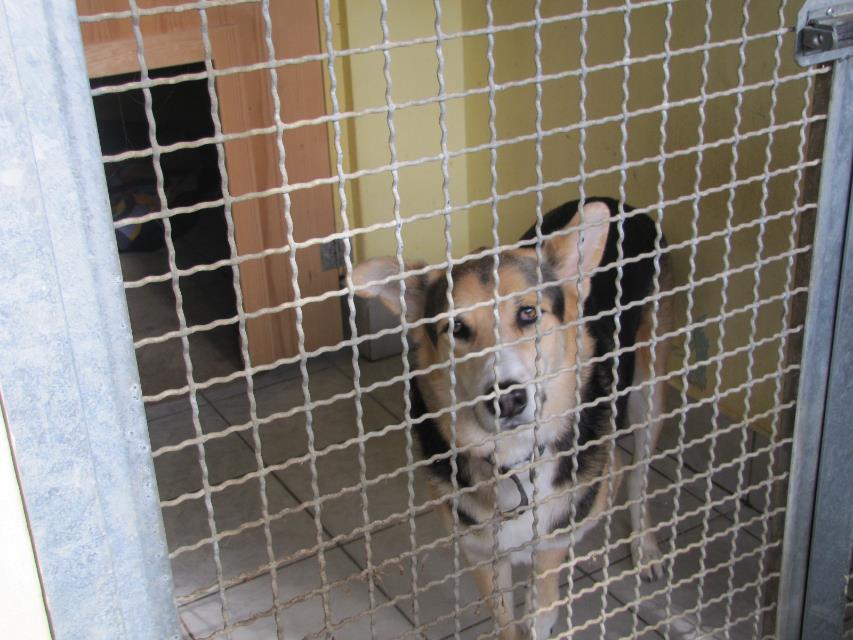 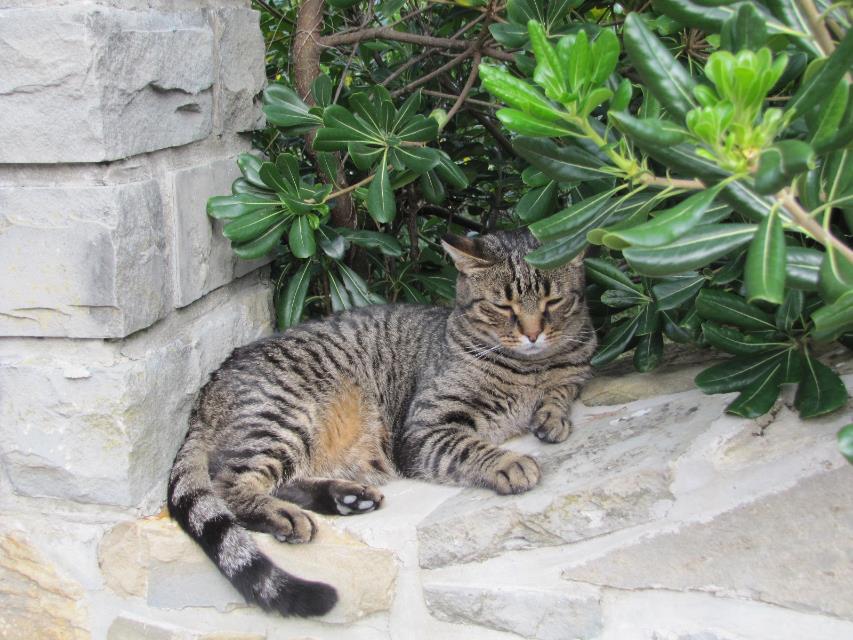 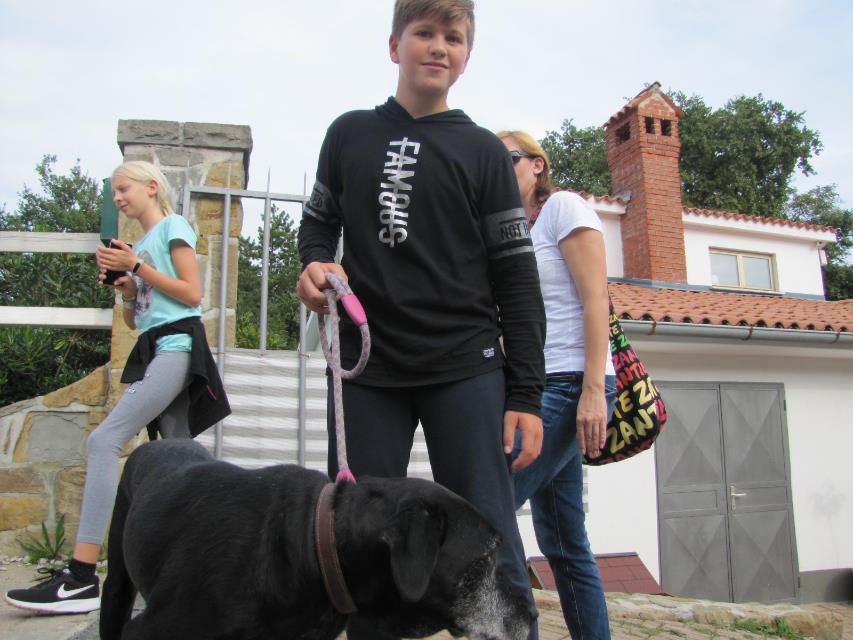 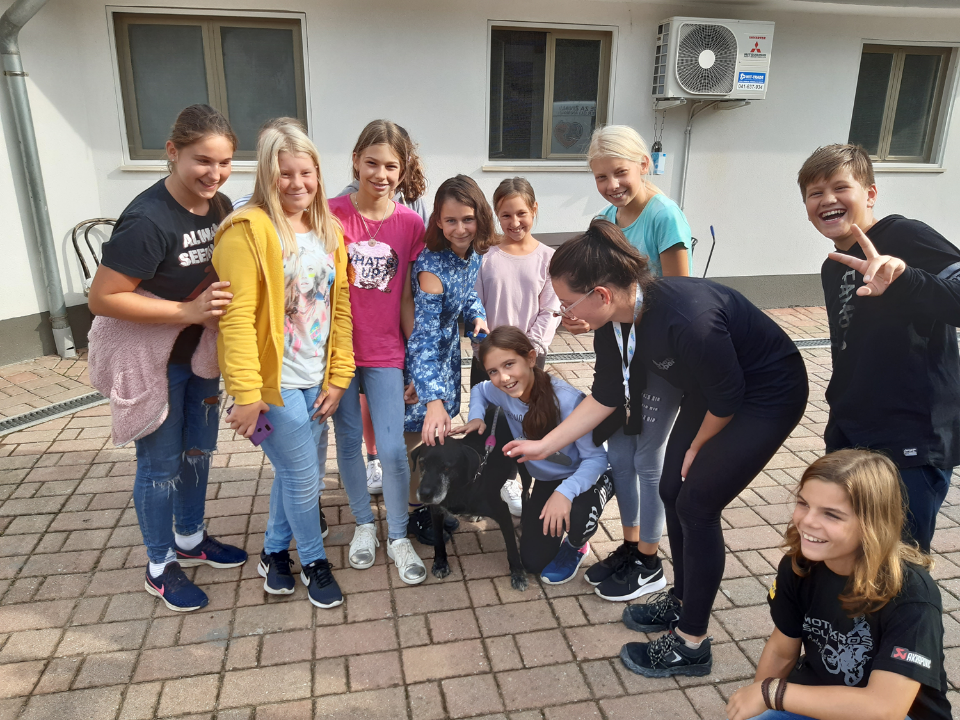 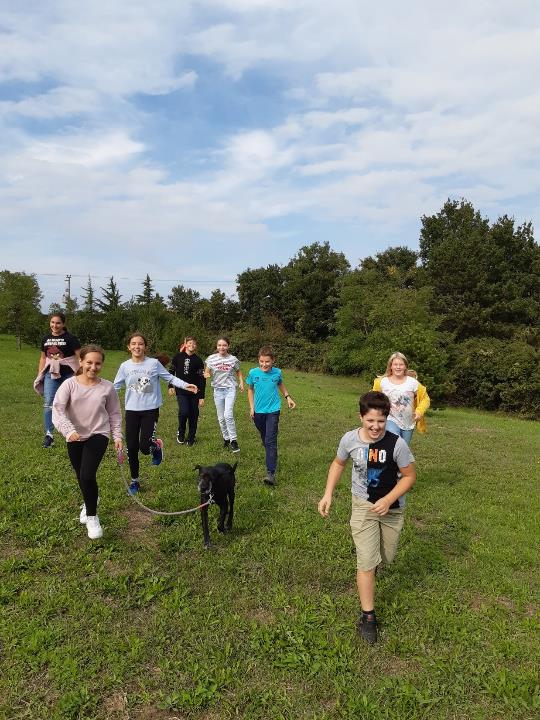 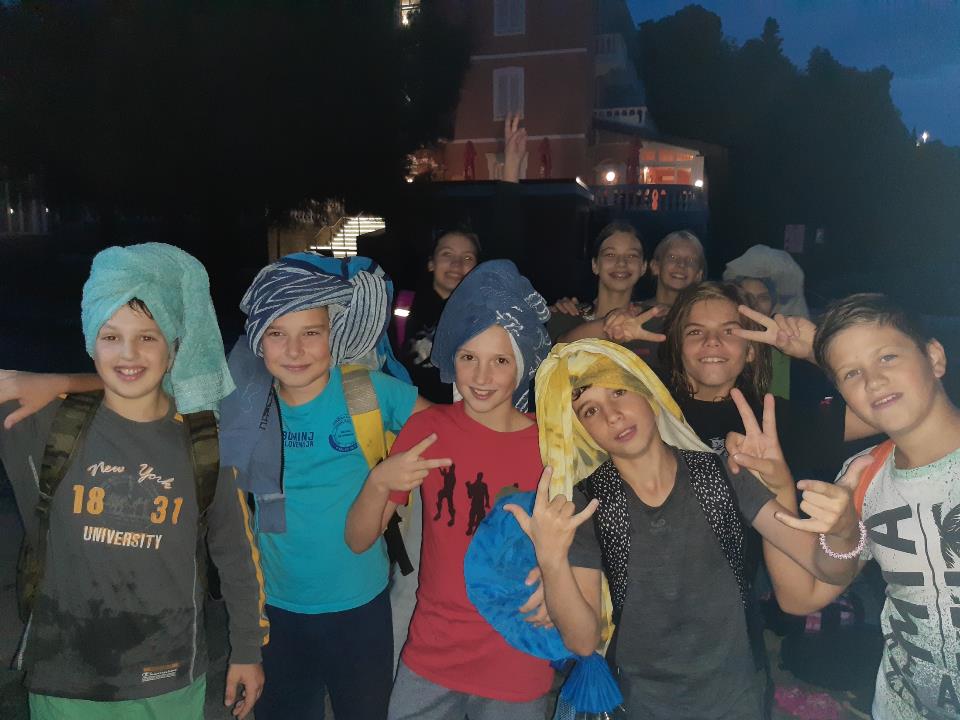 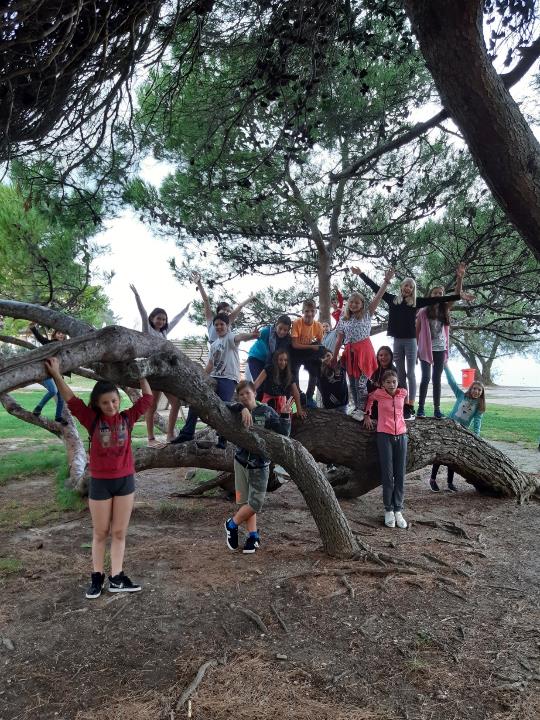 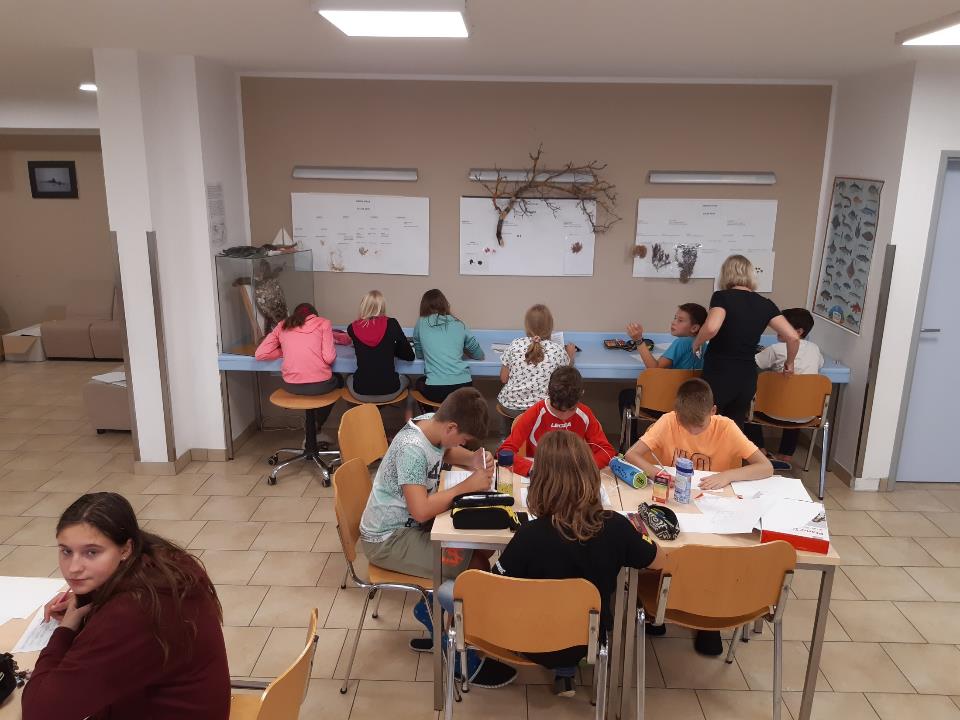 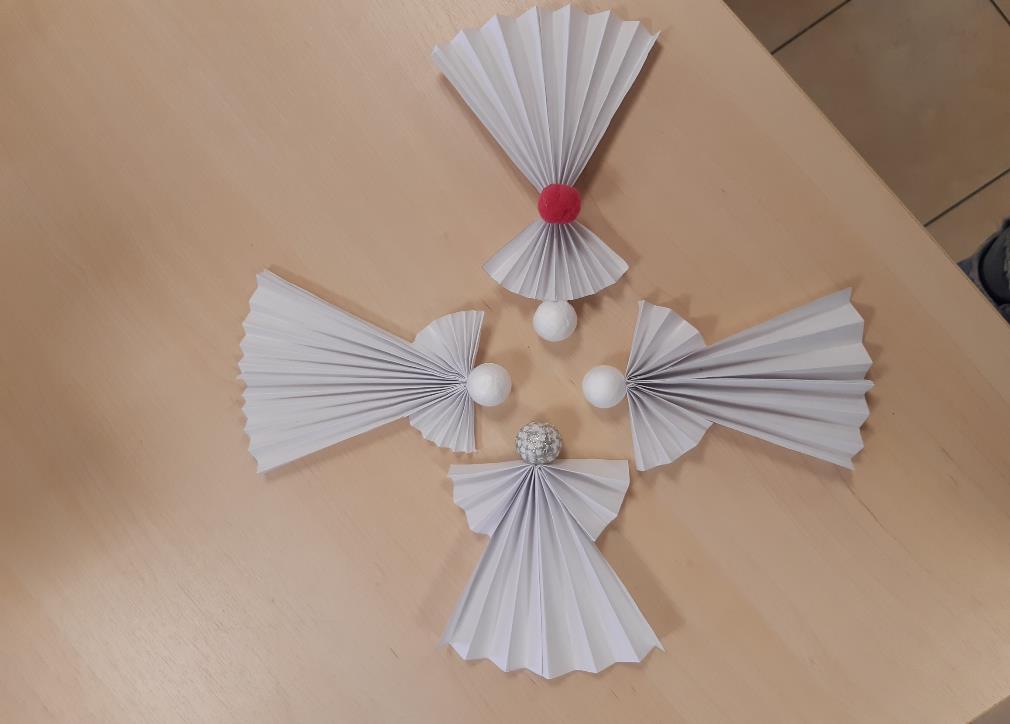 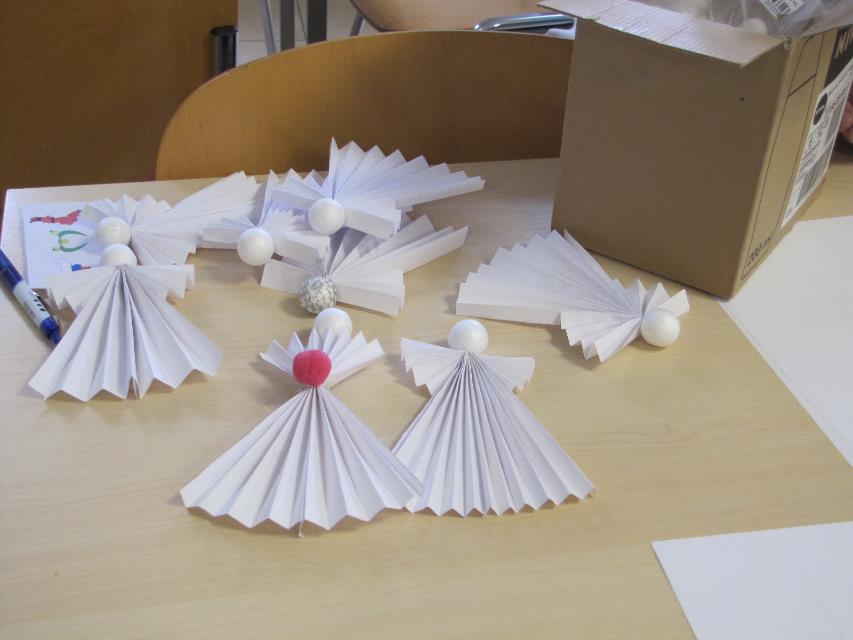 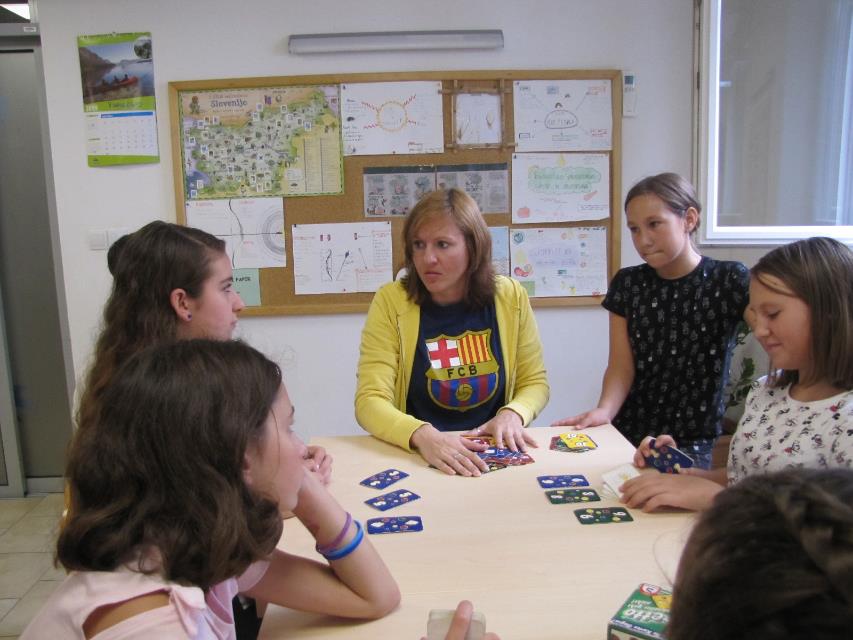 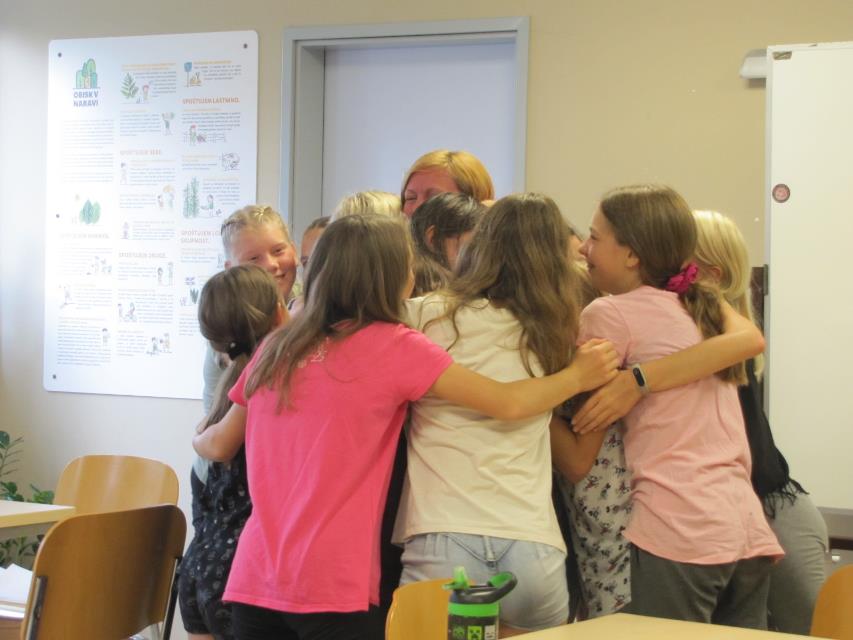 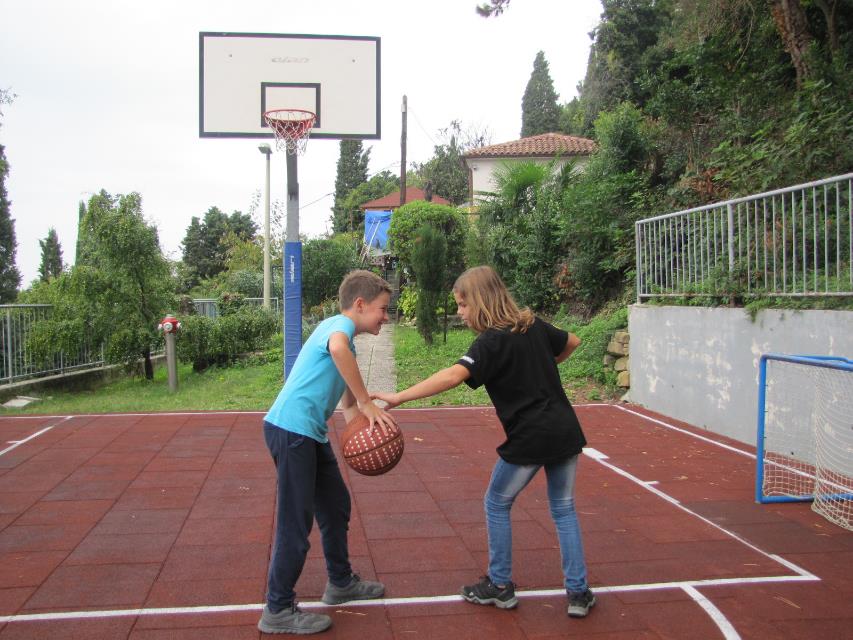 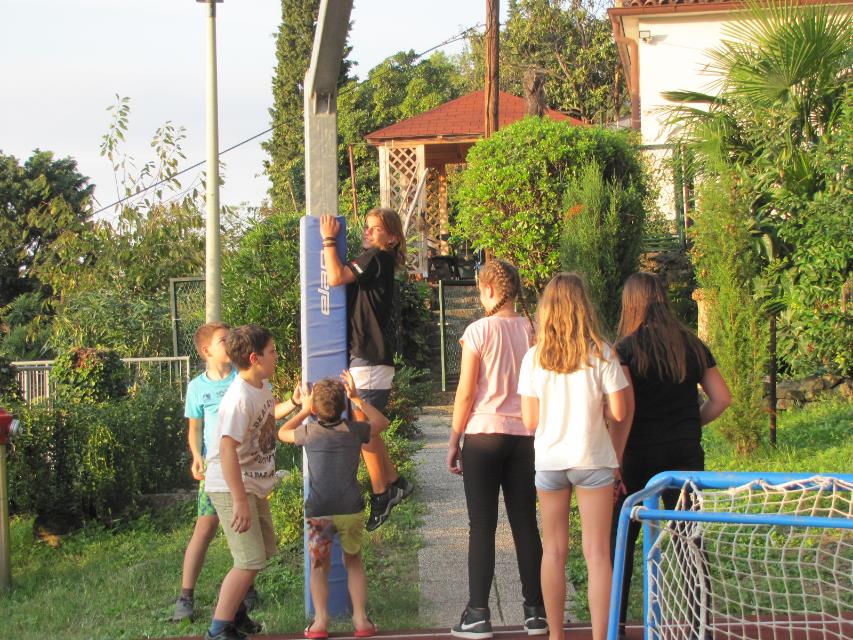 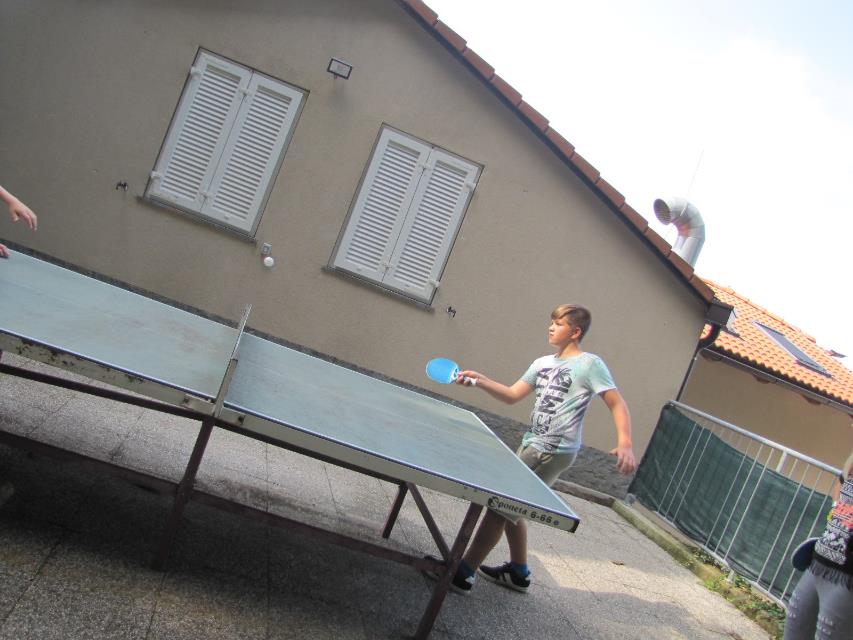 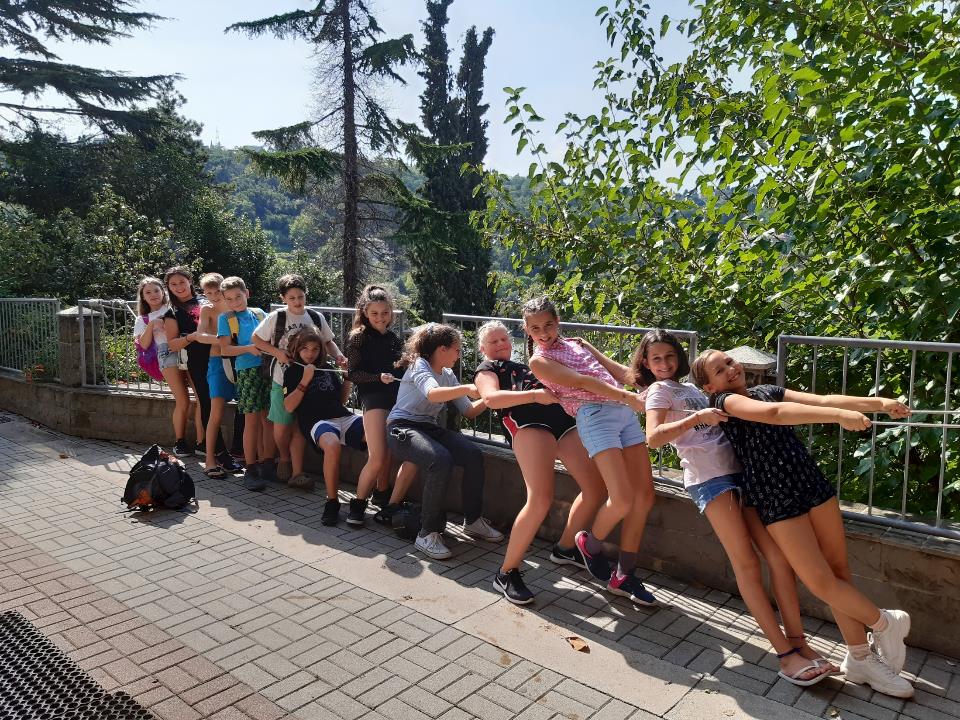 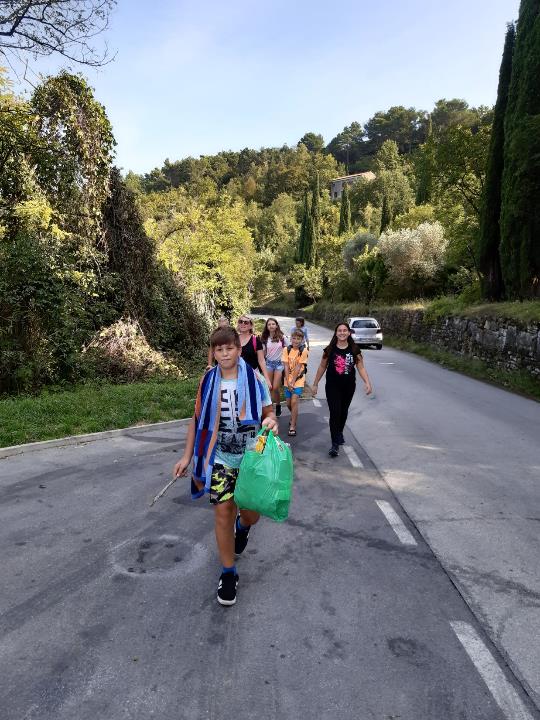 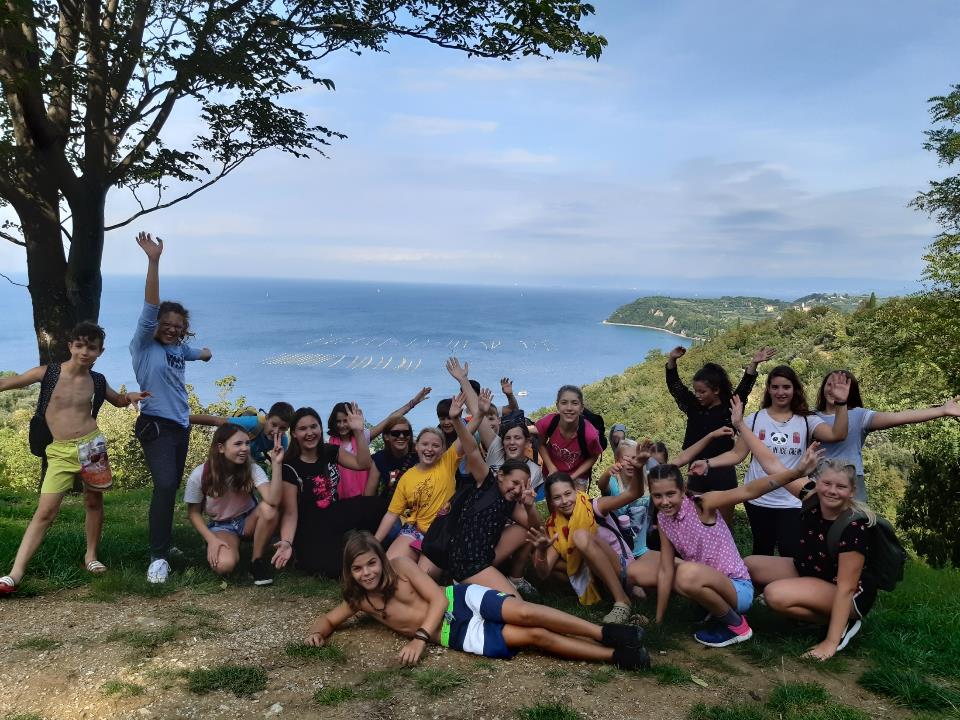 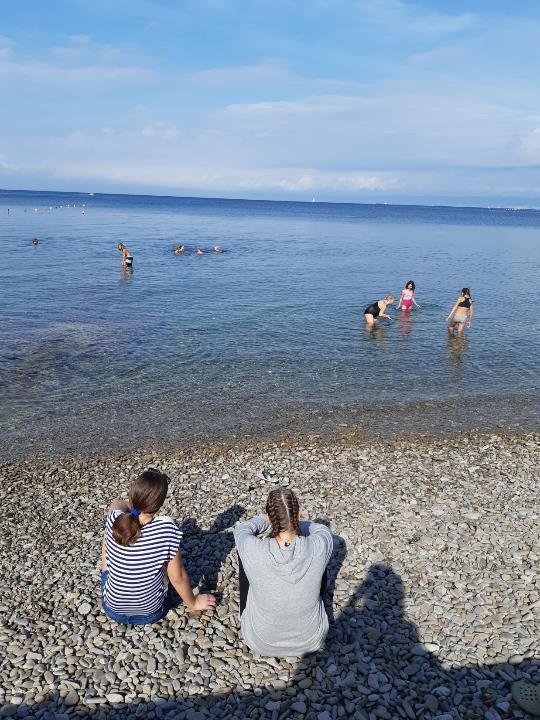 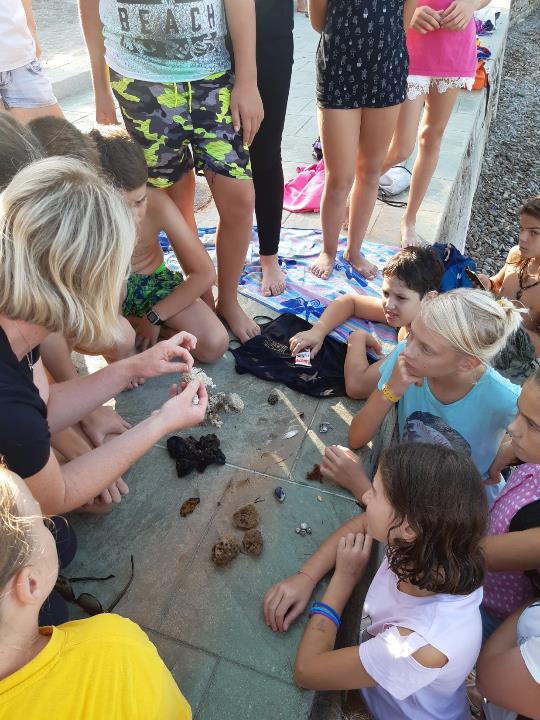 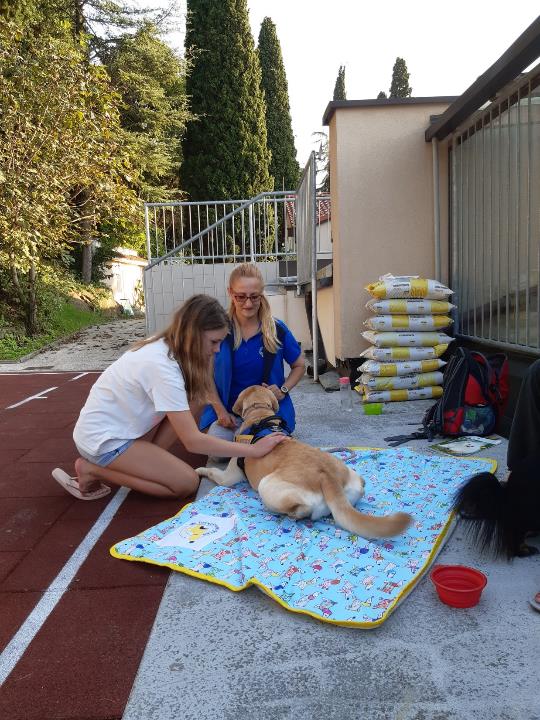 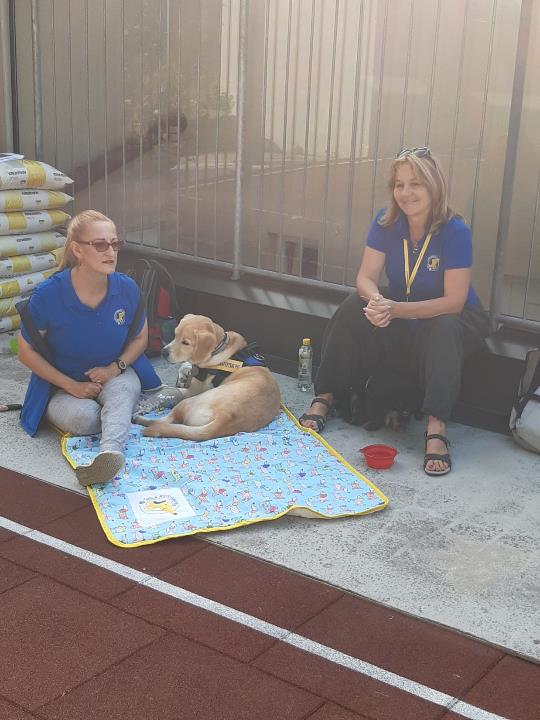 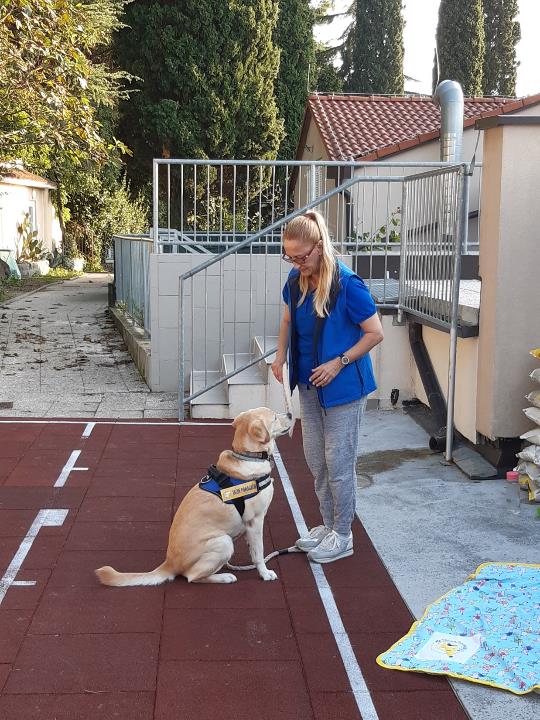 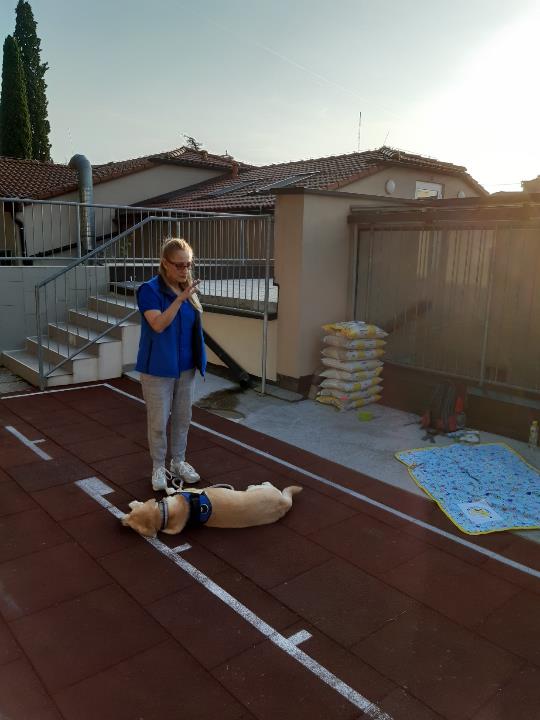 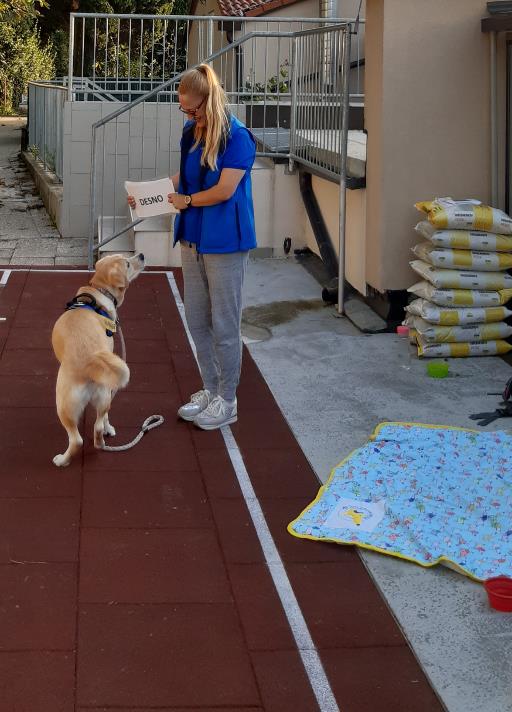 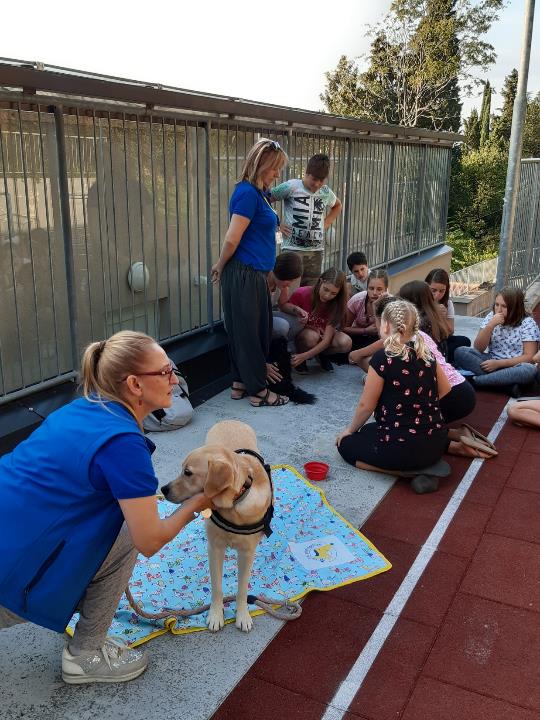 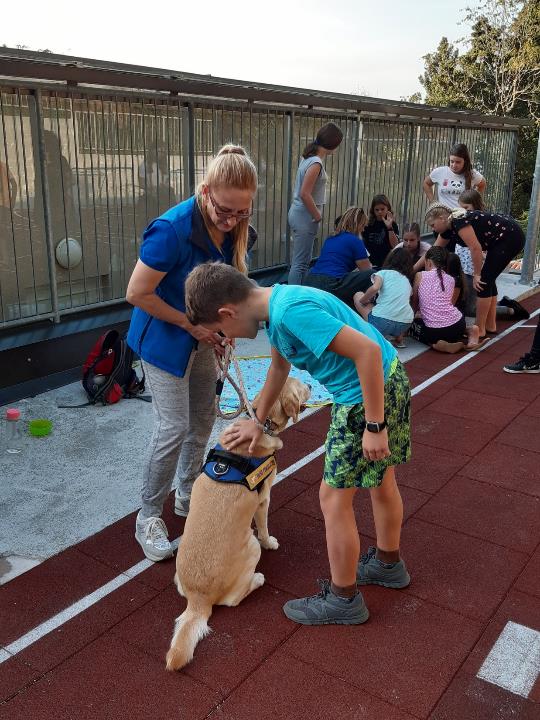 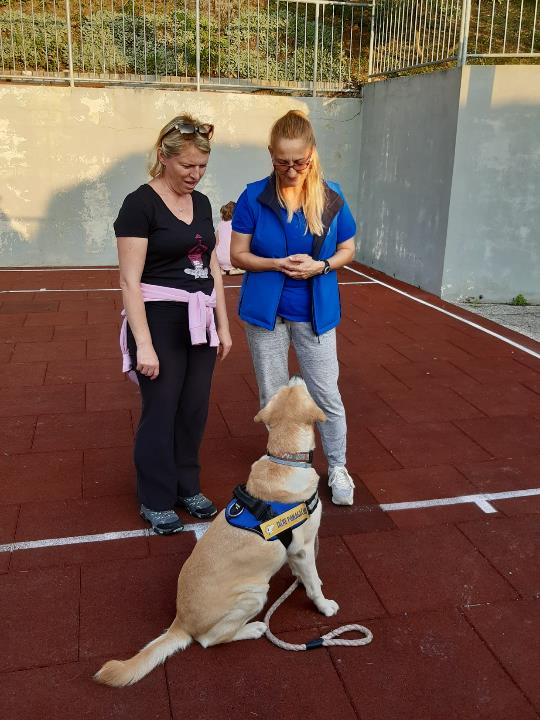 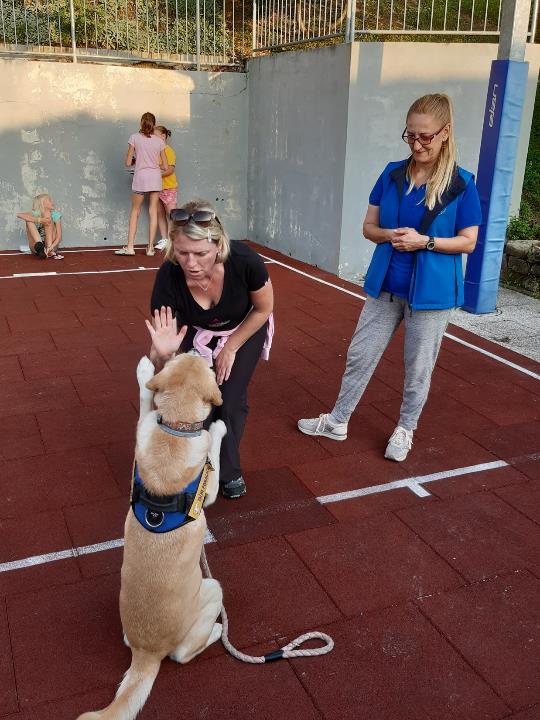 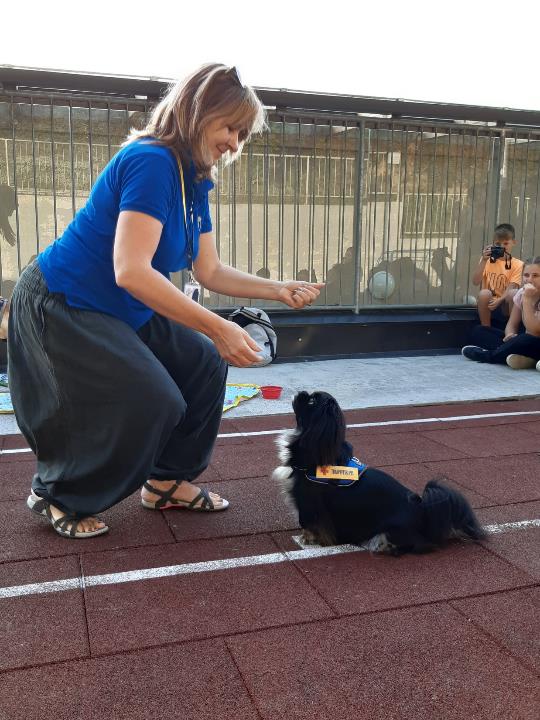 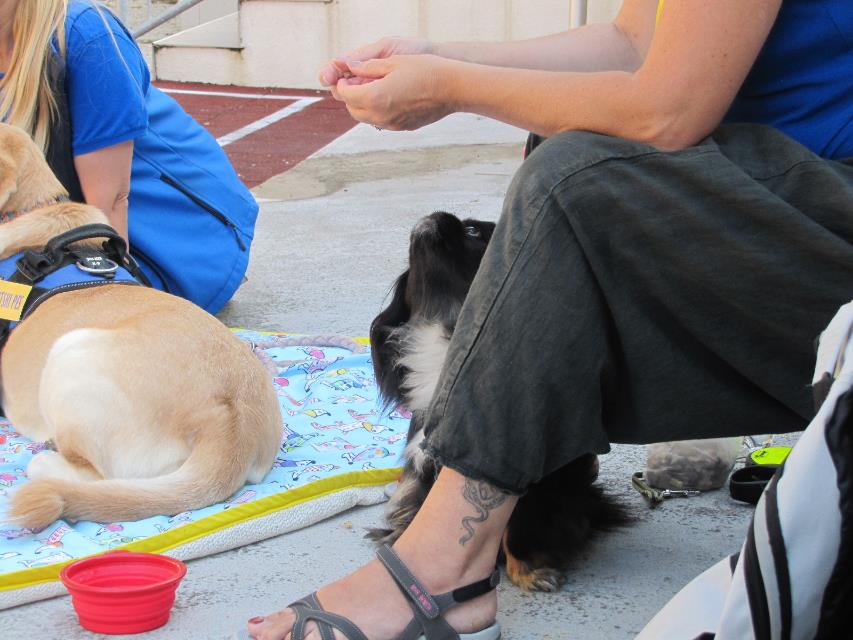 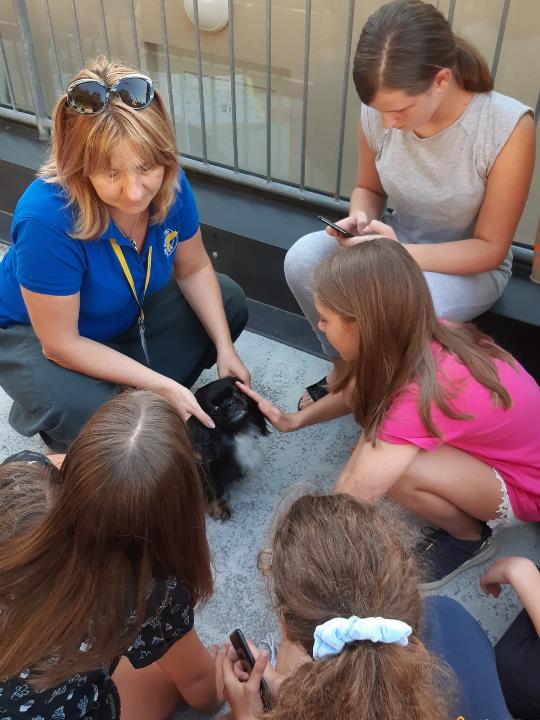 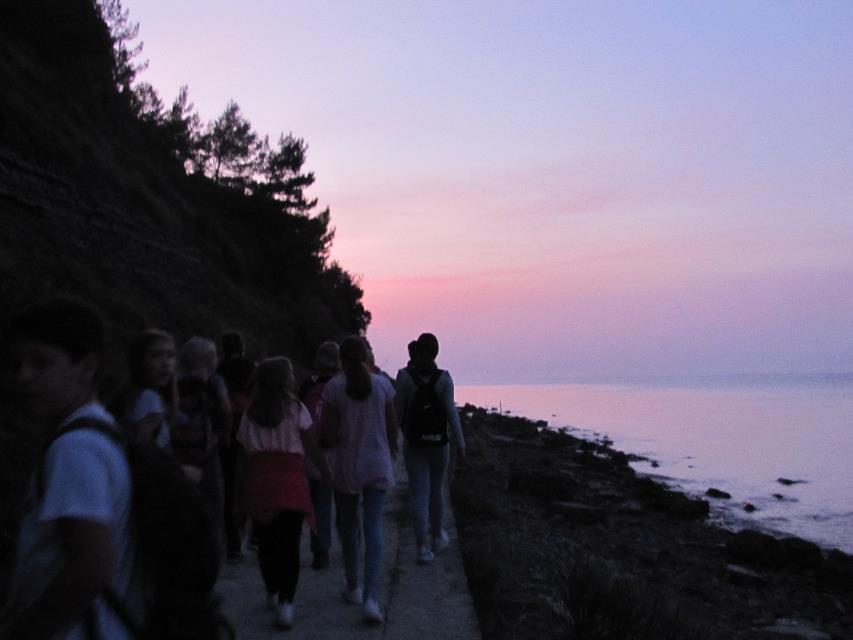 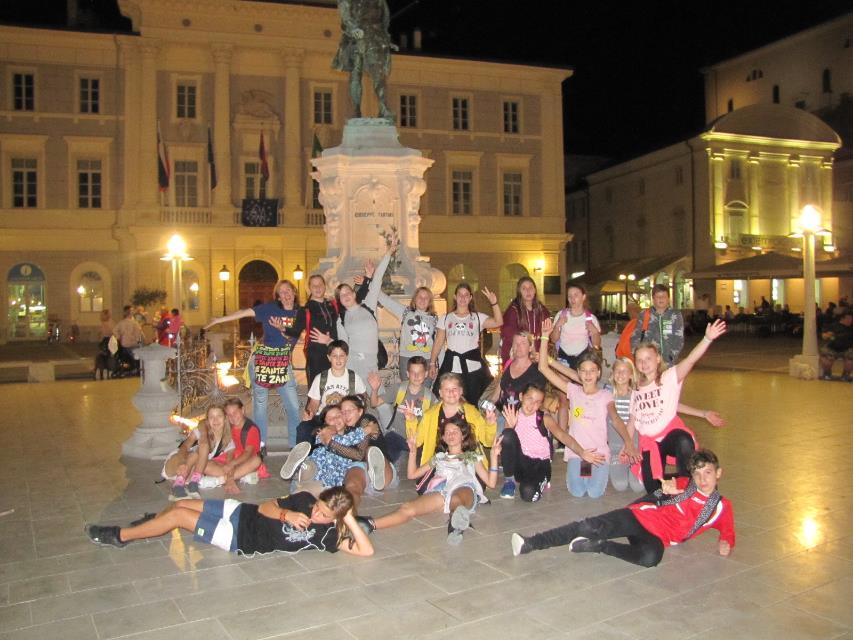 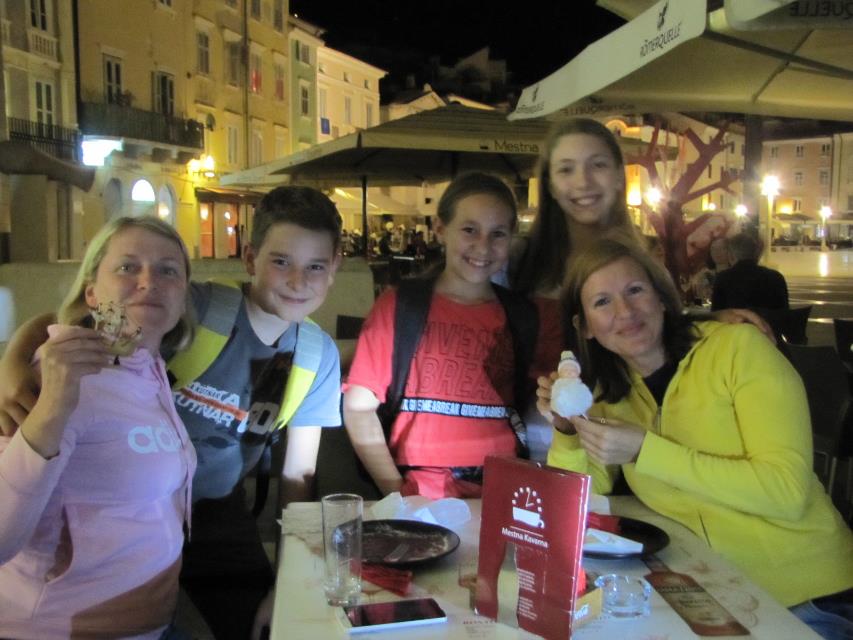 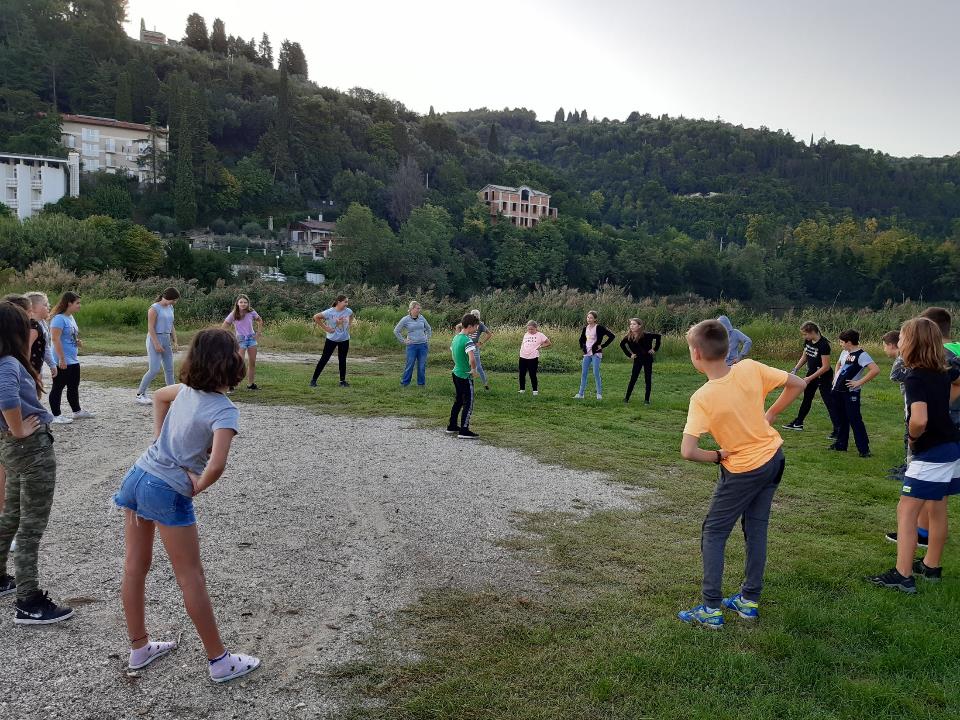 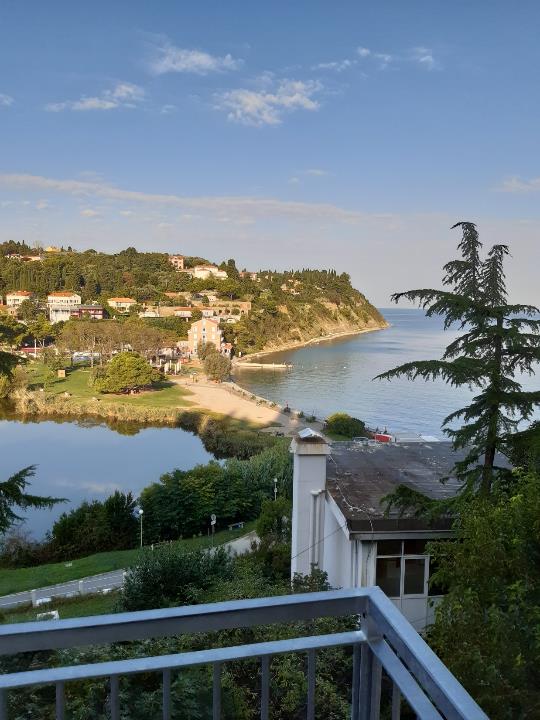 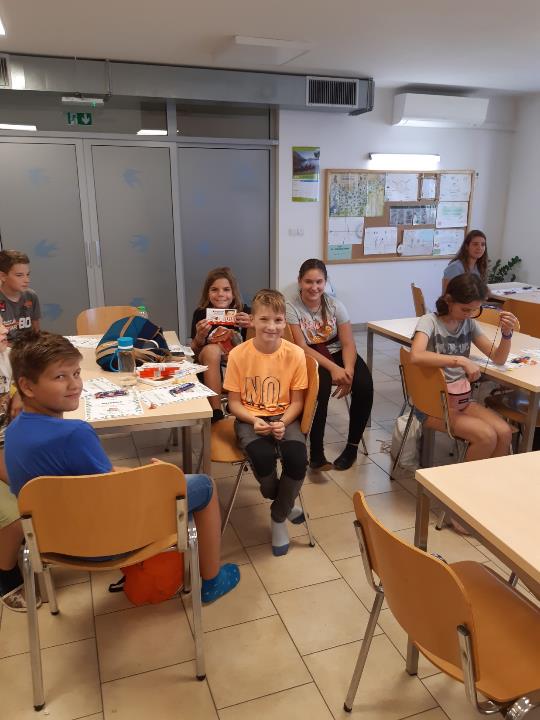 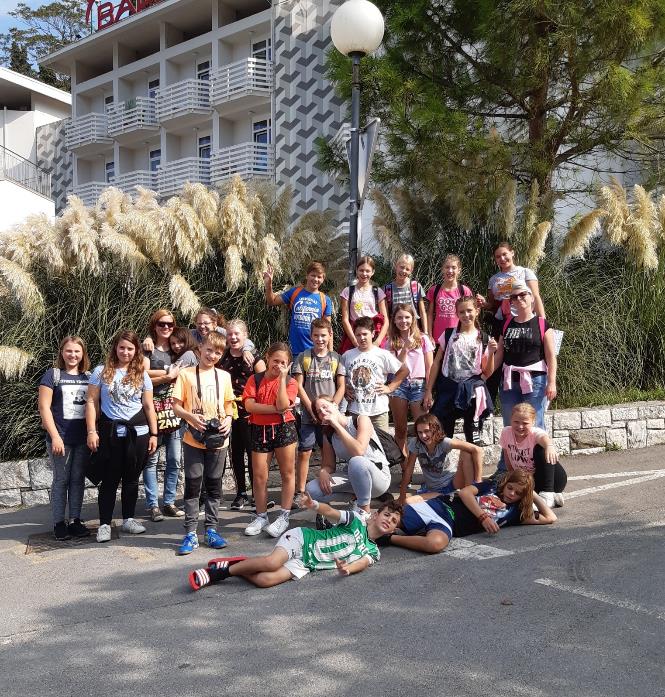